30 Terrible Habits of Server and Cloud Administrators
M389
Orin Thomas
@orinthomas
Builders often live in unfinished houses
Chefs rarely cook extravagant meals at home
Server and Cloud Administrators recognize good practice
We just don’t always get around to putting it into production environments
Server and Cloud Administrators develop bad habits because …
We practice reactive administration
We have anunwillingness 
to pull on 
loose threads
We don’t have time
“This is only a test workload for a dev environment, it won’t end up being used in production”
The last guy or girl did it
Management keeps prioritizing silly rubbish that stops people from doing their jobs
Why is it important to ensure that you don’t continue with bad habits?
SECURITY
A large number of attacks succeed because of poor security configuration
Anyone here interested in being responsible for the security of a politician’s on-premises Exchange deployment?
30%+ of attacks come from insiders
Administrators are often in a position to carry out attacks without getting caught
This also makes privileged accounts “grail items”for people with nefarious intent
hack the nerd is more effective than hack the system
Stuff that you might consider low priority detritus may actually provide an attacker with a route into your network
You don’t want to end up in a meeting explaining why you didn’t do something obvious
Lets talk bad habits …
Personal email address used as login account for organizational cloud account
Organizational email address used as login account for organizational cloud account…. But also used to sign up for sites like Ashley Madison and RedTube…Often with the same password
Everyone in the organization using the same highly privileged account when they want to do something in the Azure/AWS subscription
Keeping username and passwords for all privileged cloud & on-premises accounts in a single password protected Word doc or Excel spreadsheet
Not enabling 2 factor authentication on privileged cloud management accounts
Not applying software updates to IaaS VMs
Not cleaning up resources in subscriptionsyou or organization is still paying for when those resources are no longer being used
Service Accounts (on-premises and in IaaS VMs)with passwords that do not expire
A single service account used for all services
All service accounts using the same default password that is configured to never expire
This happens because Service Account password management is tedious
Getting security right istedious
Service Account Solution?
Group Managed Service Accounts
Group Managed Service Accounts
Special account type
Password managed automatically by DC
Configure account in AD
Install account on server
Can then use GMSA account for services
Requires Server 2012+
			Limited version available in 2008 R2 and has a degree of compatibility with 		2012 GMSA
Virtual Service Accounts
Local service account solution
Use when you have to create a non-domain service account
Requires that application support Virtual Service Accounts (SQL 2012+ does)
Password management for Service Accounts isn’t the only problem …
Service Accounts that are members of the Domain Admins group
Service Accounts that are members of the Local Administrators group
This happens because
It’s a really quick way of making a service account that needs privileges work
It can take quite some time to configure local group policy and permissions correctly
Sometimes application vendors provide poor instructions
Solution: Do the hard work to make least privilege work
Cloud and on-premises Administrator account passwords that are configured to never expire
Search for on-prem accounts with non-expiring passwords
Search-ADAccount –PasswordNeverExpires
Day-to-day account is member of local administrators group on day-to-day machine
Even though everyone else in the organization 
does not have this right
Hack the Admin 
is much easier if the admin always logs on as an admin and disables UAC
Problem: Derelict Administrator Accounts
Problem: Derelict Scheduled Tasks & Scripts
Solution: Tear off the band-aidDisable the account or task & see what happens.
“do something and wait for the screams” in polite company we call this DevOps
Search for accounts that haven’t signed-on for 90 days
Search-AdAccount –accountinactive 
–timespan 90.00:00:00
An account that isn’t being used can be disabled
Problem: Use of Domain Admin account to sign on to local workstation
Like using a building master key to lock and unlock your office
Why is it bad to sign on to your local computer with a Domain Admin account?
Pass The Hash Attacks
Pass the hash is a hacking technique that allows an attacker to authenticate to a remote server/service by using the underlying hash of a user's password
Retrieve the hash of a Domain Admin account from a locally compromised computer and then use it to spider across the network attacking other servers
Solutions to pass the hash
Verify difficult to guard against using current technology
Minimize use of accounts that have wide ranging privileges and ensure they are only used on hosts where they need to be used
Windows 10 and Server 2016 include Credential Guard. Keeps credentials in specially virtualized location
Solution: Restrict privileged accounts
Use account properties to restrict privileged accounts so that they are limited to specific machines
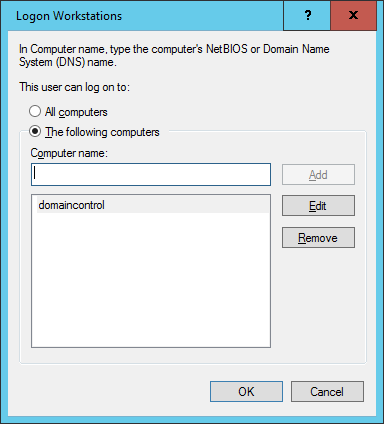 Solution: Restricting account sign on times
Use account properties to restrict privileged accounts so that they can only be used at certain times
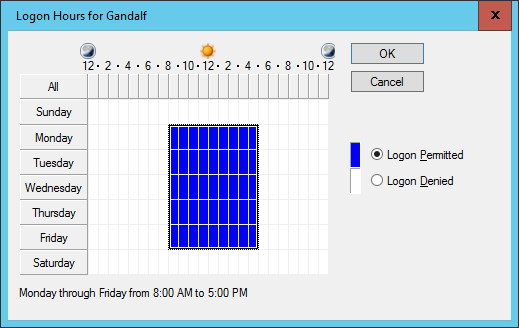 Ask yourself: 
Should all the accounts in the Domain Admins group actually be there?
Does your organization have a solution for controlling the membership of sensitive groups?
Multi-Admin-Role Account
Domain admin account 
	is also SQL Admin account 
	is also Configuration Manager admin account
	is also Exchange Admin account
	is also Azure admin account
Bad 
If account is compromised, many other roles are compromised
Worse: No account lockout policy for administrators
If an admin account incorrectly authenticates three times, probably best to lock the account and require a manual unlock
Weak administrator password policy
Password policies requiring no complexity
Password policies requiring a low number of characters
Privileged accounts should have long complex passwords that are changed on a regular basis
Just In Time Privileged Access Management
Just In Time Privileged Access Management
Requires Microsoft Identity Manager 
Requires Privileged Account Forest
Server 2016 functionality
Allows time based access to privileged groups
Membership of privileged group only occurs for limited duration
Can be configured with an approval framework
Azure Privileged Access Management
Certain accounts can request elevated privileges for a specified amount of time
Each elevation requires two factor authentication response
Phone call made to specified phone saying “do you want to elevate”
Makes account hijacking far more difficult 
May end up working with on-prem
Just Enough Administration:PowerShell Endpoints configured to only allow specific operations to be taken against specific applications/services/files/objects
Problem: Disabled Windows Firewall
Because it is easier to turn it off than it is to figure out how to create the right rules
Solution: Enable firewall logging to figure out what the firewall is blocking and build rules using that data
Problem: GUIs on servers that don’t need GUIs
Most servers in your organization are doing boring things like: 
	Domain Controller
	DNS Server
	DHCP Server
	File Server
GUIs increase attack surface(also require more extensive patching)
Solution:Nano Server & Server Core
Problem: Comatose physical servers
Problem: Comatose Virtual Machines(IaaS and on-premises)
Solution: Monitor VM and physical server activity
Problem: Derelict File Buildup
Solution: File Server Resource Manager to locate files that haven’t been accessed for a specific amount of time
Problem: Lack of Recovery Drills
You don’t know your data is protected until you verify that you can recover it
Problem: Unwillingness to Document
Problem: Lack of configuration documentation
Problem: Lack of change documentation
Solution: Ensure that environment is documented so that it is comprehensible
Solution: Move towards configuration management solutions such as DSC or Chef
Problem: Ignored event logs
Most breaches have involved months of network reconnaissance
Hostile activity was present in the Target logs for months prior to the biggest credit card breach in history
Administrators ignored the breach 
as false positives
Solution: Understand what you need to respond to. You need to understand difference between suspicious and anomalous
Same password used for work and private accounts
Work email 
(which these days often means work credentials) 
and passwords exposed in breaches
Solution:
Advanced Threat Analytics in Azure detects when an Azure AD account turns up in a breach
haveIbeenpwned.com
Lack of administrator auditingQuis Custodiet Ipsos Custodes
Q & A